Introduction
ECON 300
ECON 300
DEPARTMENT OF BUSINESS & ECONOMICS
1
About Me
Ph.D. Cornell University

B.A. Korea University

Research Interests
Environmental: Climate Change, Air Pollution
Demographic: Migration, Fertility
Labor: Employment Stability
Others: Misinformation, Education, Networks

2nd Year at Monmouth College
ECON 300
DEPARTMENT OF BUSINESS & ECONOMICS
2
Contact Information
Email: BPARK@monmouthcollege.edu
Please include “ECON300” in the subject line.

Office: CSB 248

Regular Office Hours
Tuesdays and Thursdays 9:00 AM ~ 11:00 AM

Office Hours by Demand via Calendly.

Send me an email if you need anything!
ECON 300
DEPARTMENT OF BUSINESS & ECONOMICS
3
Office Hours: Irregular
Even outside of the regular office hours…

“Please Knock” means that I am available.

“Back Soon” means that I should be back in 30 minutes at the latest.
ECON 300
DEPARTMENT OF BUSINESS & ECONOMICS
4
Office Hours: Calendly
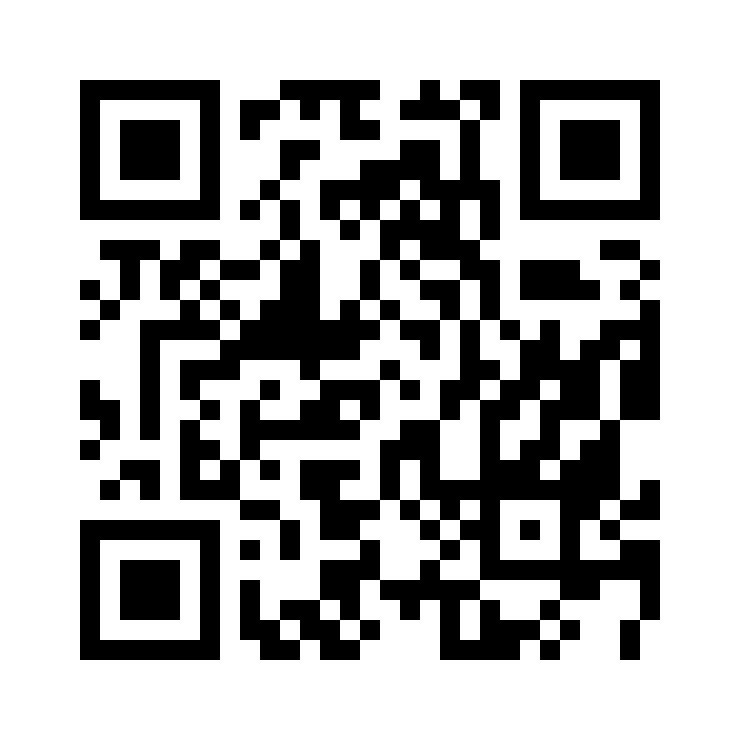 ECON 300
DEPARTMENT OF BUSINESS & ECONOMICS
5
Intermediate Price Theory
“A rigorous analysis of the 
modern micro-economic theory 
of the behavior of the firm 
and the individual.”
ECON 300
DEPARTMENT OF BUSINESS & ECONOMICS
6
Intermediate Price Theory
How individuals make decisions…
How do consumers decide what to purchase?
How do producers (firms) choose how much to produce?

How these individual decisions interact…
How are prices determined in the market?
When is the market efficient?
What are the effects of government interventions?

What happens when assumptions fail…
ECON 300
DEPARTMENT OF BUSINESS & ECONOMICS
7
PollEverywhere
https://pollev.com/brianpark046
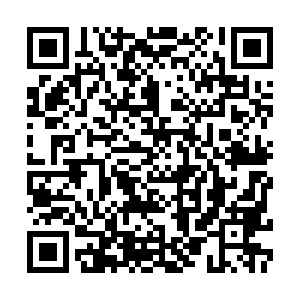 ECON 300
DEPARTMENT OF BUSINESS & ECONOMICS
8
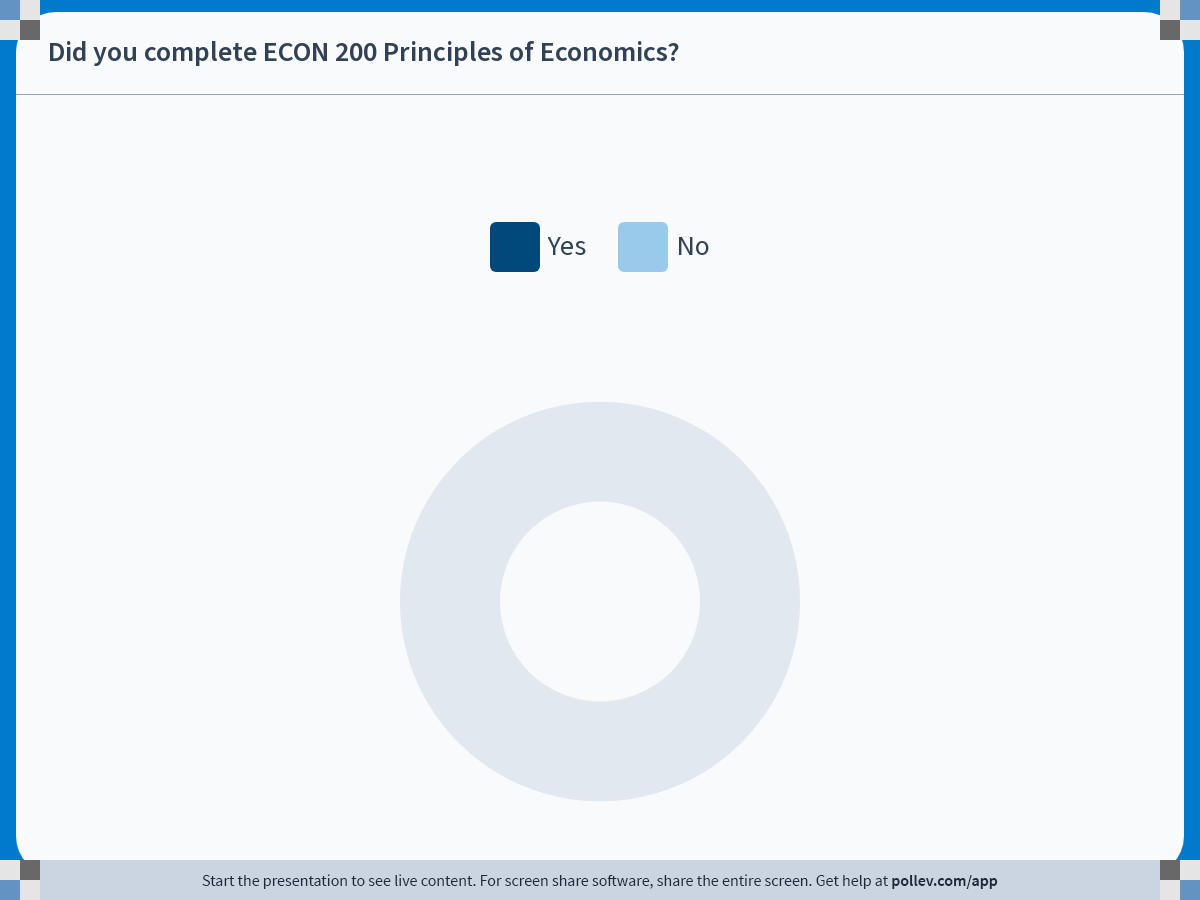 ECON 300
DEPARTMENT OF BUSINESS & ECONOMICS
9
[Speaker Notes: Poll Title: Do not modify the notes in this section to avoid tampering with the Poll Everywhere activity.
More info at polleverywhere.com/support

Did you complete ECON 200 Principles of Economics?
https://www.polleverywhere.com/multiple_choice_polls/ZhVSCRdd00fosPei4xZIj?state=opened&flow=Default&onscreen=persist]
Textbook / Reading Material
Microeconomics, 9th ed.

Pindyck & Rubinfeld

Pearson

MUST purchase with MyLab Access.

Slides will be distributed via Moodle.
ECON 300
DEPARTMENT OF BUSINESS & ECONOMICS
10
Pearson MyLab
https://mlm.pearson.com/

Course ID: park80362

Homework will be administered on this platform.

When purchasing the textbook, make sure you purchase access to Pearson MyLab.
The MC bookstore has the correct version!

A trial of 14 days is allowed until you acquire a textbook.
ECON 300
DEPARTMENT OF BUSINESS & ECONOMICS
11
Pearson MyLab
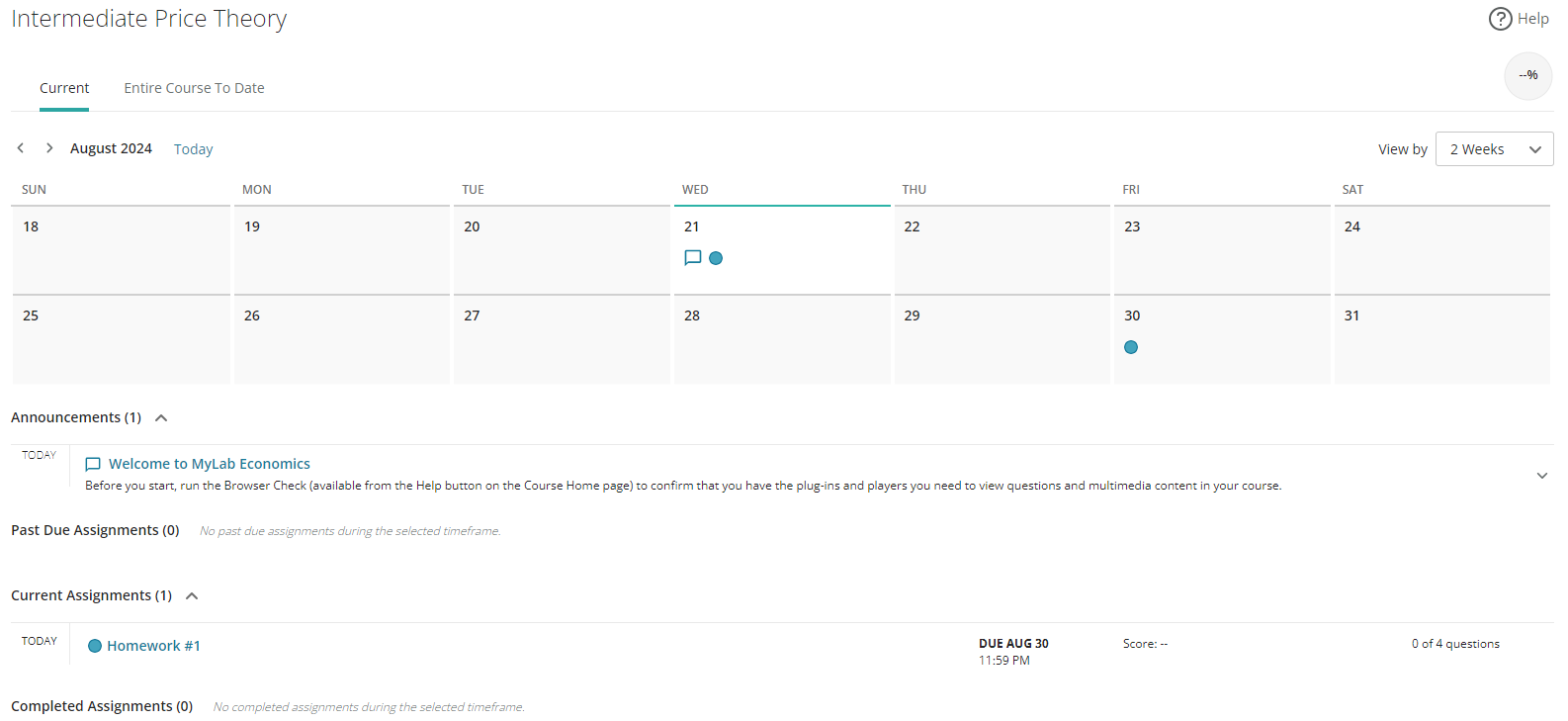 ECON 300
DEPARTMENT OF BUSINESS & ECONOMICS
12
Grades
Your grand total score for the semester will be calculated as follows:
Attendance: 10%
Homework: 10%
Quizzes: 40%
Final Exam: 40%
ECON 300
DEPARTMENT OF BUSINESS & ECONOMICS
13
Grades
For instance, if you get:
95 in attendance, and
90 in homework, and
80 in quizzes, and
87 in the final.

Your grand total score will be:
95 x 10% + 90 x 10% + 80 x 40% + 87 x 40% = 85.3
ECON 300
DEPARTMENT OF BUSINESS & ECONOMICS
14
Grades
There are no predetermined “cutoff” for letter grades.

The cutoffs will be determined based on the performance of the class.

The cutoffs used in Fall 2023 were…
90+: A
87 ~ 90: A-
83 ~ 87: B+
80 ~ 83: B
77 ~ 80: B-
and so on…
ECON 300
DEPARTMENT OF BUSINESS & ECONOMICS
15
Attendance
Attendance may be called every time we meet.

One “no-points-deducted” absence for each month.

Extra “no-points-deducted” absences may be granted on a case-by-case basis.

Attendance scores will be calculated as:
ECON 300
DEPARTMENT OF BUSINESS & ECONOMICS
16
Homework
Homework will be assigned through the MyLab platform.

Homework will be announced in class when assigned.

One week to finish each homework assignment.

Students get a total of 5 attempts.

Max score out of all five attempts will count.
ECON 300
DEPARTMENT OF BUSINESS & ECONOMICS
17
Quizzes
Quizzes will act as a low-stakes status check.

Students can recover extra credit by attending office hours and “correcting” any mistakes made.

The lowest quiz result will be dropped at the end of the semester.

Quizzes may be substituted to homework assignments at the instructor’s discretion.
ECON 300
DEPARTMENT OF BUSINESS & ECONOMICS
18
Final Exam
The final exam will be a comprehensive exam on all materials covered over the semester.

By principle, no “recovery sessions” for partial credit for exams.

Students may submit a request for regrading within the first 3 days the scores are made available.

If you miss the final exam due to valid cause, the option would be either a written make-up exam, or an oral exam.
ECON 300
DEPARTMENT OF BUSINESS & ECONOMICS
19
Other Policies / Announcements
Any students with accommodations are strongly encouraged to reach out via email or office hours.

Slides for the next lecture will be posted on Moodle at least a day ahead of the lecture.

Mid-semester, there will be a short anonymous survey to check up on any requests or comments.

Missed Class: Nov. 8th (Fri)
Instructor will be attending a conference in St. Louis…
ECON 300
DEPARTMENT OF BUSINESS & ECONOMICS
20
PollEverywhere
https://pollev.com/brianpark046
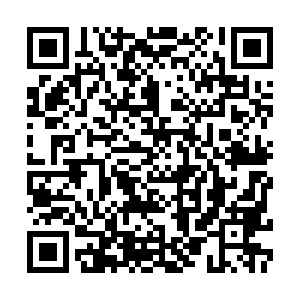 ECON 300
DEPARTMENT OF BUSINESS & ECONOMICS
21
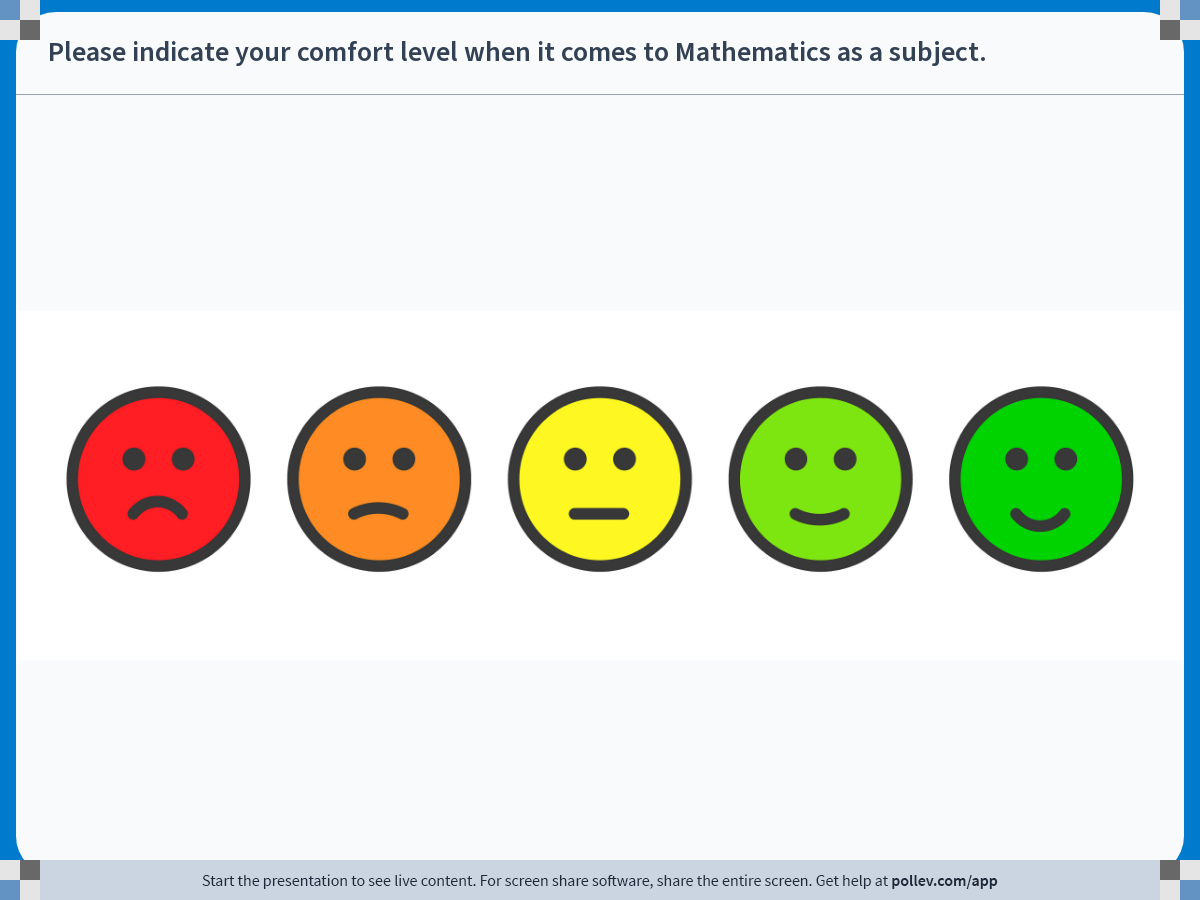 ECON 300
DEPARTMENT OF BUSINESS & ECONOMICS
22
[Speaker Notes: Poll Title: Do not modify the notes in this section to avoid tampering with the Poll Everywhere activity.
More info at polleverywhere.com/support

Please indicate your comfort level when it comes to Mathematics as a subject.
https://www.polleverywhere.com/clickable_images/OzEjzbfv0ix8hUpYFk34L]
Quick Math Background Check
How comfortable are you with solving a system of two linear equations with two unknowns?
ECON 300
DEPARTMENT OF BUSINESS & ECONOMICS
23
Quick Math Background Check
How comfortable are you dealing with multiplication and division with powers?
ECON 300
DEPARTMENT OF BUSINESS & ECONOMICS
24
Quick Math Background Check
How comfortable are you taking simple first derivatives of linear functions?
ECON 300
DEPARTMENT OF BUSINESS & ECONOMICS
25